Y5&6 TOP SPELLERS TODAY
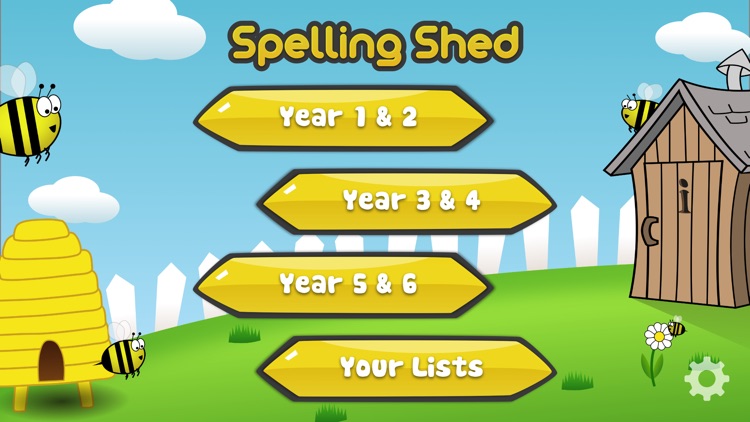 1st = points

2nd =  points

3rd =  points

4th =  points

5th =  points

6th = points

7th =  points

8th =  points

9th =  point
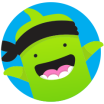 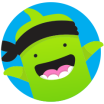 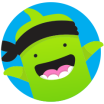 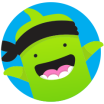 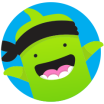 These are the amount of dojos you have received for your efforts today!
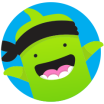 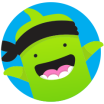 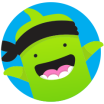 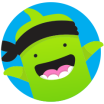 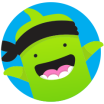 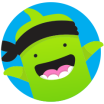 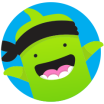 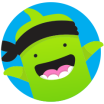 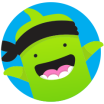 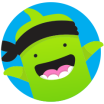 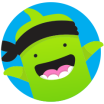 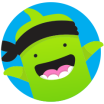 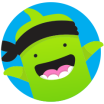 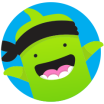 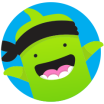 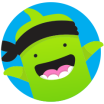 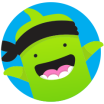 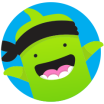 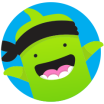 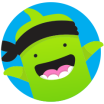 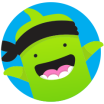 Everybody else earns 1 dojo for practising their spellings today!
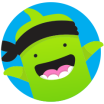 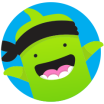 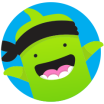 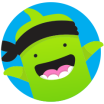 Here’s what Y5&6 have been 
focusing on at home today.
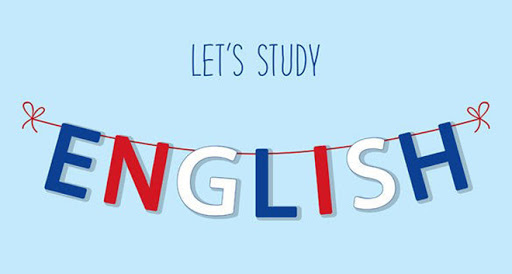 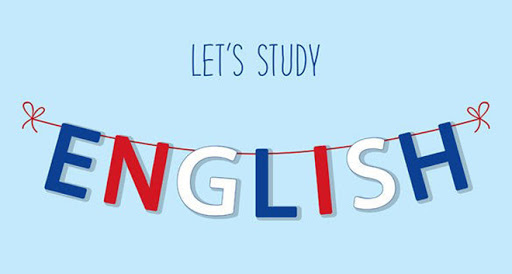 Here’s what Y5&6 have been 
focusing on at home today.
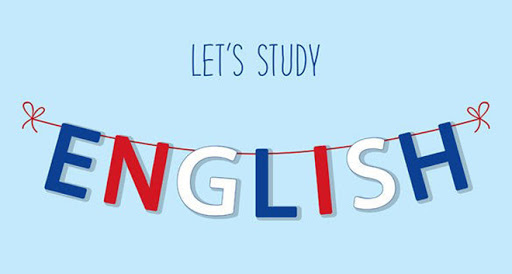 Here’s what Y5&6 have been 
focusing on at home today.
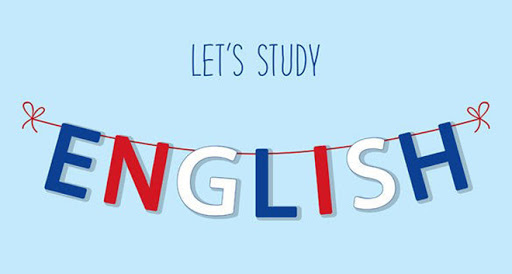 Here’s what Y5&6 have been 
focusing on at home today.
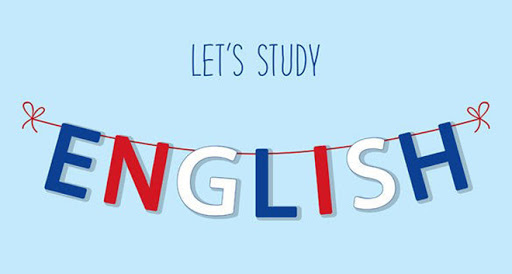 Here’s what Y5&6 have been 
focusing on at home today.
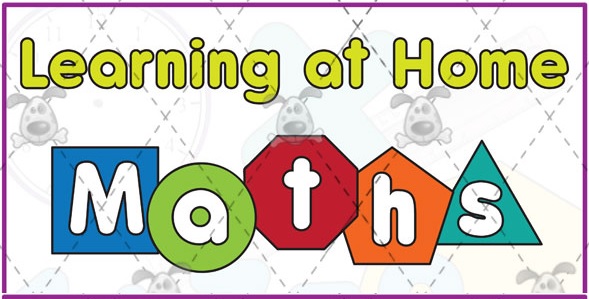 Here’s what Y5&6 have been 
focusing on at home today.
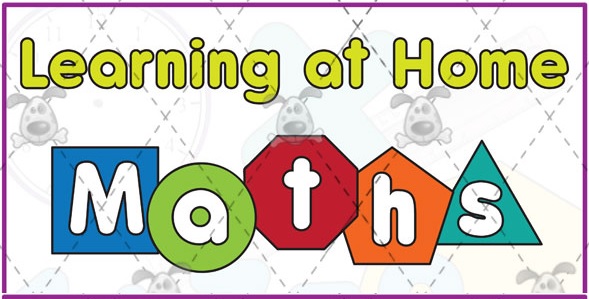 Here’s what Y5&6 have been 
focusing on at home today.
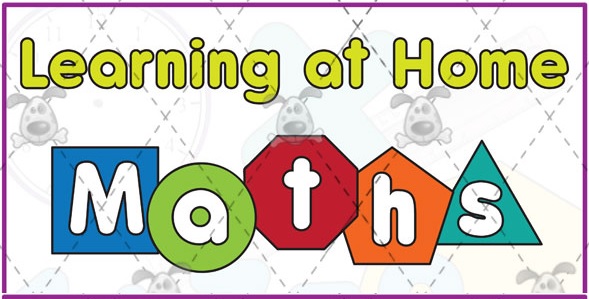 Here’s what Y5&6 have been 
focusing on at home today.
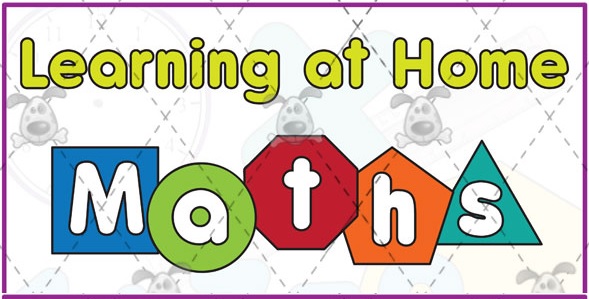 Here’s what Y5&6 have been 
focusing on at home today.
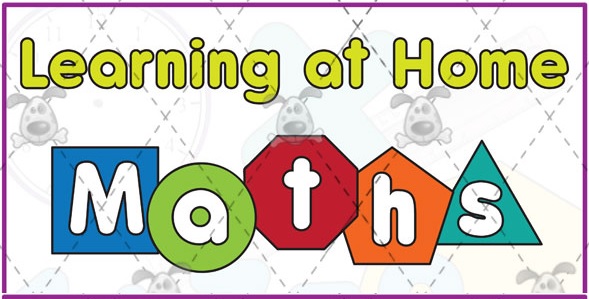 Here’s what Y5&6 have been 
focusing on at home today.
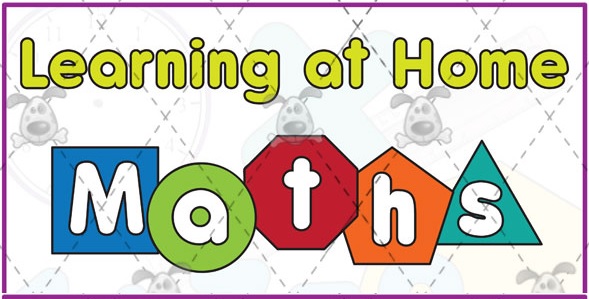 Here’s what Y5&6 have been 
focusing on at home today.
What else have I been doing at home today?
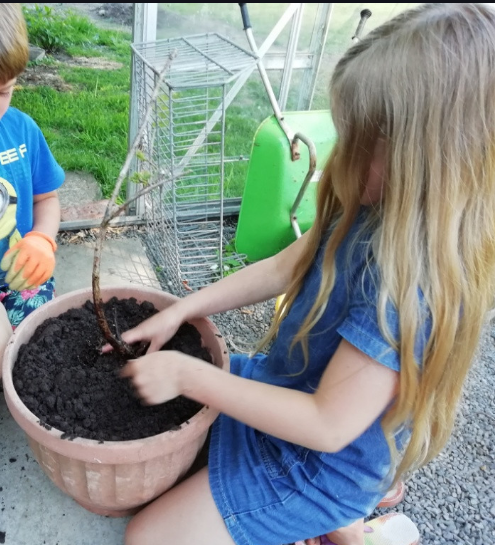 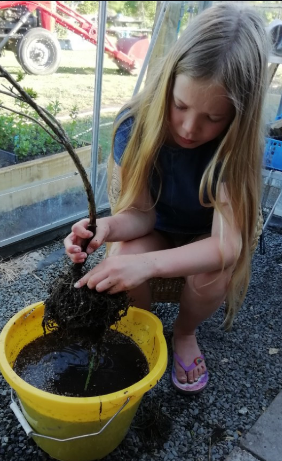 I’ve been rescuing a blueberry plant by washing the roots and getting rid of grass roots before potting it up.